Lesson 1
Today I am recognising the characters in the story of  the resurrection of Jesus based on Matthew 28:1-10
What is the first story in Holy Week? White Hat

What happened on Palm Sunday?

Then what was next? Blue Hat

Discuss the different events during Holy Week:
Palm Sunday (Matthew 21:1-11)
Holy Thursday (Matthew 26: 17-30)
Good Friday (Matthew 27: 32- 50)


If you google the above events if you are unsure of how to explain them remember it is currently the year of Matthew so we read from Matthew’s Gospel. . Twinkl have some nice powerpoints for each event also to use in addition to this.
Activity 1:
Create an information leaflet about the key events during Holy Week:
Palm Sunday
Holy Thursday
Good Friday
You can include some drawings of the different events.
Features of an information leaflet:
Title
Headings and sub-headings
Paragraphs with a main introductory paragraph
Diagrams, pictures  or photographs with captions
Bullet points
Text boxes
Text boxes
Headings and sub-headings
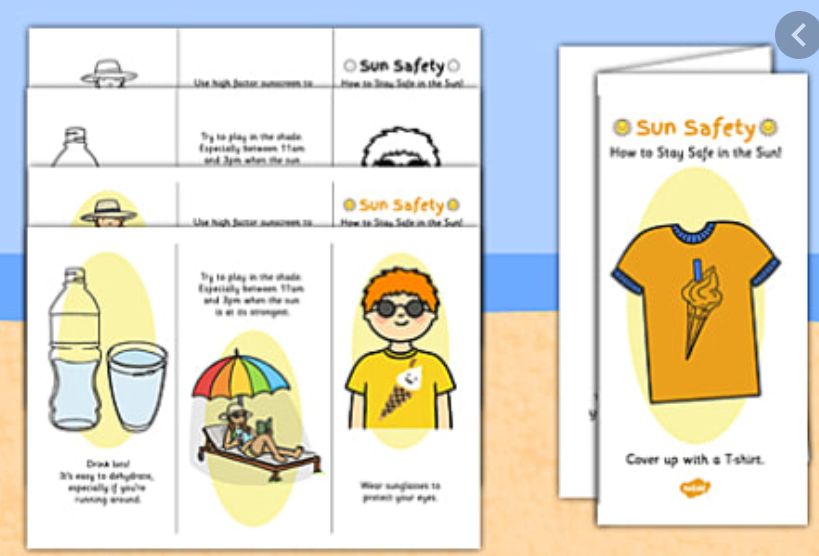 Title page:
You could have:
Holy Week
Learn all about Holy week
Include a brief description and some pictures
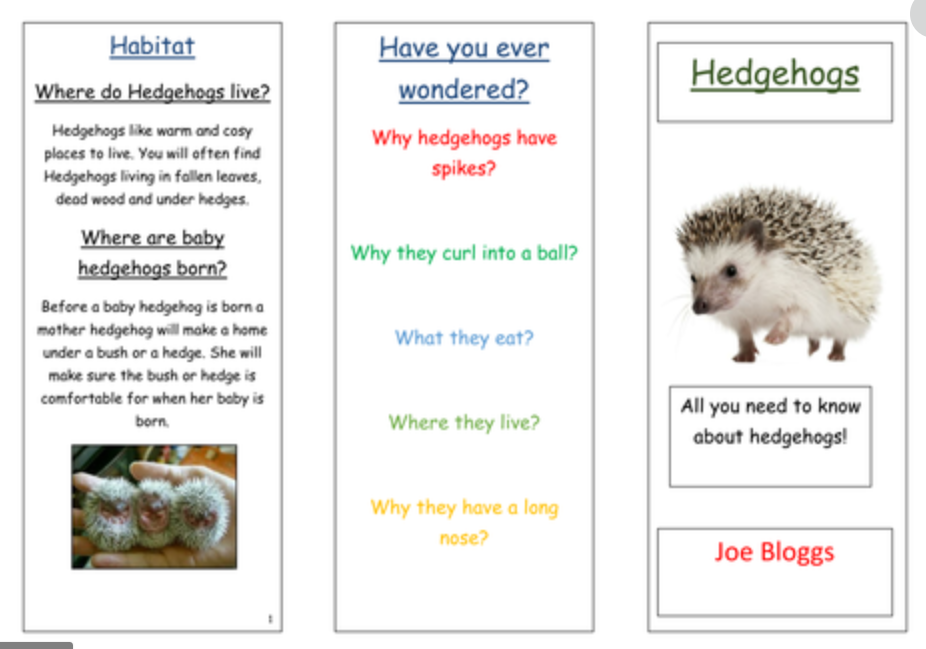 Diagrams, pictures  or photographs with captions
Matthew 28:1-10

Jesus Has Risen

After the Sabbath, at dawn on the first day of the week, Mary Magdalene and the other Mary went to look at the tomb.

There was a violent earthquake, for an angel of the Lord came down from heaven and, going to the tomb, rolled back the stone and sat on it. His appearance was like lightning, and his clothes were white as snow. The guards were so afraid of him that they shook and became like dead men.

The angel said to the women, “Do not be afraid, for I know that you are looking for Jesus, who was crucified. He is not here; he has risen, just as he said. Come and see the place where he lay. Then go quickly and tell his disciples: ‘He has risen from the dead and is going ahead of you into Galilee. There you will see him.’ Now I have told you.”

So the women hurried away from the tomb, afraid yet filled with joy, and ran to tell his disciples. Suddenly Jesus met them. “Greetings,” he said. They came to him, clasped his feet and worshiped him. Then Jesus said to them, “Do not be afraid. Go and tell my brothers to go to Galilee; there they will see me.”
Where was the setting?
What day was it? 
Who were the characters in the story if the Resurrection? 

White Hat
The day of the week:
Dawn on the day after the Sabbath

The setting was the tomb
Characters in Matthew’s story of the Resurrection
Mary Magdalene – one of the women disciples. She is named in all the accounts of the resurrection as the first one to know that Jesus had risen. She is often called the ‘apostle to the apostles’ for her role in taking the message of the resurrection to the other disciples. Mary Magdalene is named after the place she lived in: Magdala, on the shores of Lake Galilee.
The other Mary – we don’t know who this Mary is but she and Mary Magdalene are at the death of Jesus, his burial and now his resurrection. 
An angel of the Lord – a messenger of God 
Guards – In Matthew’s Gospel we are told that two guards have been put by the tomb to stop anyone stealing the body. This detail is not in other accounts. 
Jesus
Today I am recognising the characters in the story of the resurrection of Jesus based on Matthew 28:1-10

Task 2:

Write down the characters from the story and a short description about each character.
Lesson 2
Today we are retelling the resurrection of Jesus according to Matthew.
We looked at Matthew 28 (1-10) in the last lesson.  White Hat
Today we are going to look at Matthew 28 (5-7) 
We are going to focus on the words of the angel.
Matthew 28:5-7

The angel said to the women, “Do not be afraid, for I know that you are looking for Jesus, who was crucified. 

He is not here; he has risen, just as he said. Come and see the place where he lay. 

Then go quickly and tell his disciples: ‘He has risen from the dead and is going ahead of you into Galilee. There you will see him.’ Now I have told you.”
Who are the women that the angel spoke to? White Hat

How were they feeling before the angel spoke to them? Red Hat

What does he say to them to make them feel better? Yellow Hat
What message did the angel give to the women? White Hat

How do you think the women felt now? 
   Red Hat

What was the last instruction the angel gave to the women? White Hat
Tasks:
You can role play the story and write a short description about what you did.

Or

You could create a story scene/box to help you to retell the story.
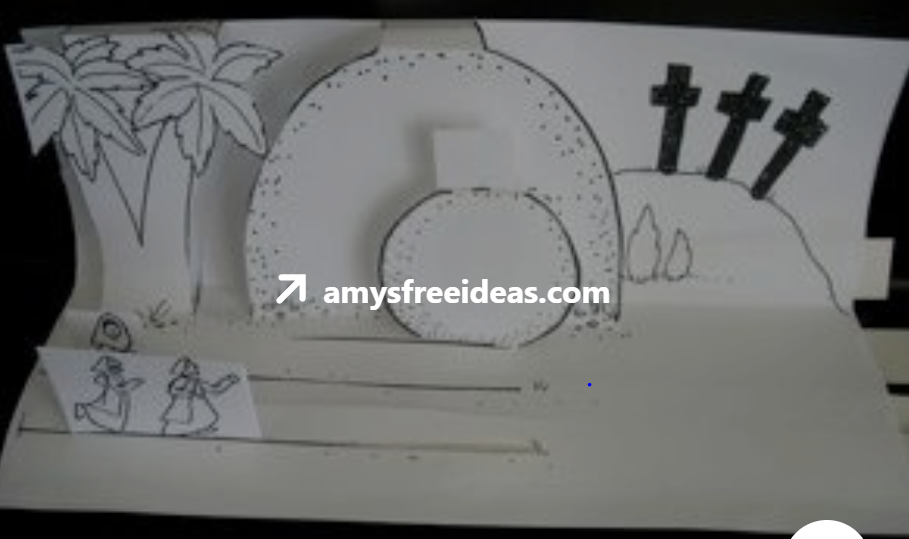 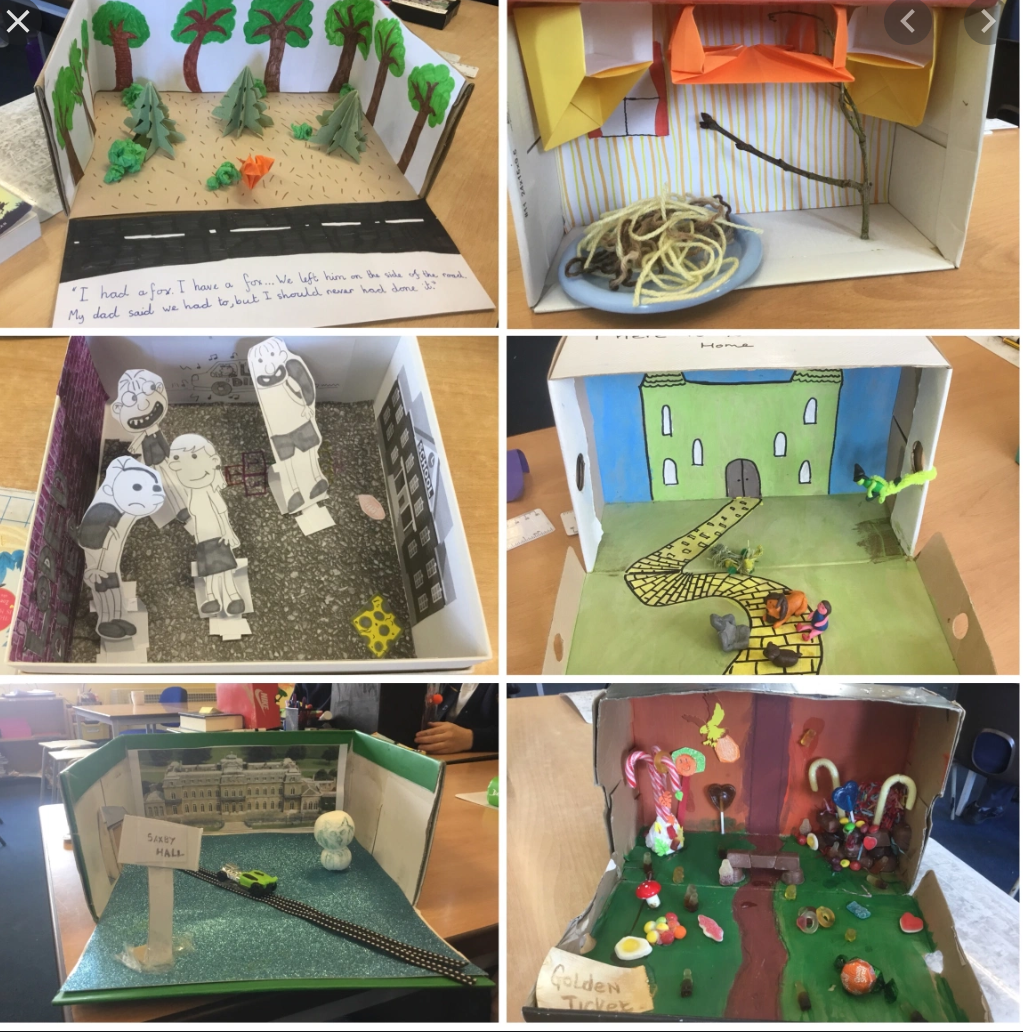 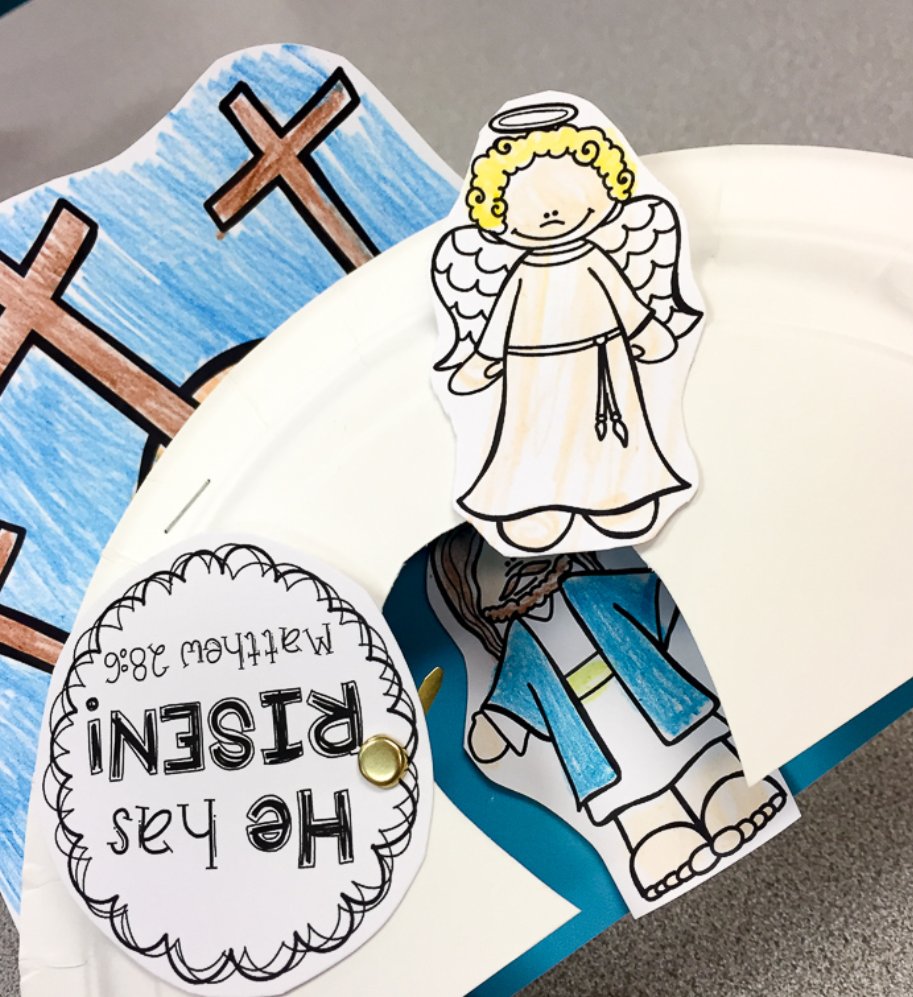 Lesson 3
Today I am retelling the story of  the resurrection of Jesus based on Matthew 28:1-10
Today I am retelling the story of  the resurrection of Jesus based on Matthew 28:1-10

Jesus Has Risen

After the Sabbath, at dawn on the first day of the week, Mary Magdalene and the other Mary went to look at the tomb.

There was a violent earthquake, for an angel of the Lord came down from heaven and, going to the tomb, rolled back the stone and sat on it. His appearance was like lightning, and his clothes were white as snow. The guards were so afraid of him that they shook and became like dead men.

The angel said to the women, “Do not be afraid, for I know that you are looking for Jesus, who was crucified. He is not here; he has risen, just as he said. Come and see the place where he lay. Then go quickly and tell his disciples: ‘He has risen from the dead and is going ahead of you into Galilee. There you will see him.’ Now I have told you.”

So the women hurried away from the tomb, afraid yet filled with joy, and ran to tell his disciples. Suddenly Jesus met them. “Greetings,” he said. They came to him, clasped his feet and worshiped him. Then Jesus said to them, “Do not be afraid. Go and tell my brothers to go to Galilee; there they will see me.”
All the Gospels have a story about the Resurrection.  White Hat
that Jesus is incarnate 
that Jesus resurrection offers us a chance of new life now
that our spirit will be with God for eternity after we die
Discuss symbols of Easter and how they show new life.
http://www.kidsgen.com/events/easter/easter_symbols.htm
Task
Today you are going to retell the Resurrection story in the form of a letter from Mary Magdalene to a friend.

How do we begin a letter?
Will we say Mary Magdalene or I?

On the next page you will find an template that you can use to help you but try your best not to copy it and use some of you own ideas.
Dear Sue 

When 		had died, I went to the	 ______where Jesus was laid. I felt 

very ____________ but I enjoyed visiting where he laid as it gave me comfort. 

All of a sudden an 			came down from 		

and rolled away the stone.  Mary and I were surprised and ______________.

The angel said 			Jesus has 				

from the dead.  We were shocked and confused. 

Go to Galilee and tell his			that Jesus has __________.
 
We felt excited that we would see Jesus again, we were filled with ______________.

From,
Mary Magdalene.
Today I am retelling the story of  the resurrection of Jesus based on Matthew 28:1-10


Key Words

angel		earthquake	
	
tomb		‘do not be afraid’

‘he has risen’		Jesus	dead
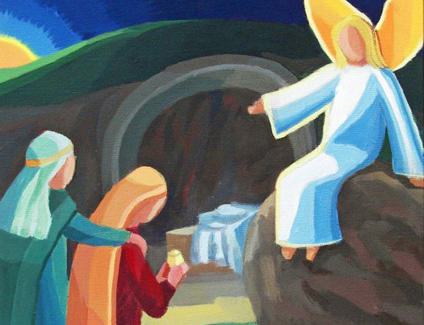 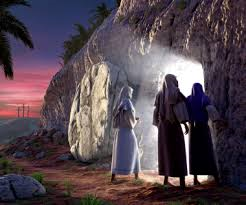 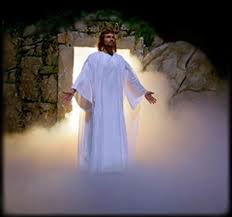 Lesson 4
Today I am learning to retell the events of the Holy Spirit appearing to the disciples.
Explain that after the resurrection Jesus appeared to the disciples and promised that he would send the Holy Spirit to be their support and guide.  White Hat
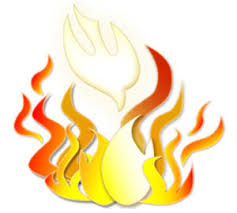 The Holy Spirit Comes at Pentecost

When the day of Pentecost came, they were all together in one place. 

Suddenly a sound like the blowing of a violent wind came from heaven and filled the whole house where they were sitting. 

They saw what seemed to be tongues of fire that separated and came to rest on each of them. 

All of them were filled with the Holy Spirit and began to speak in other tongues as the Spirit enabled them.
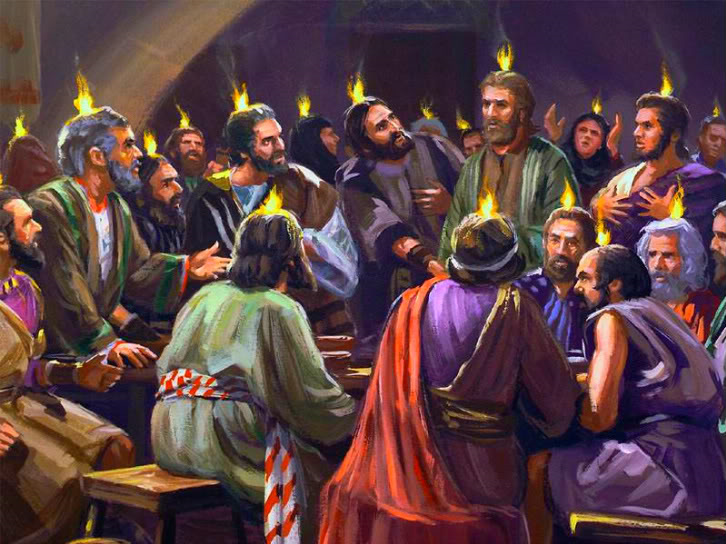 Pentecost celebrates and remembers the coming of the Holy Spirit, 50 days after Passover.  White Hat
Matthew does not have a story of the coming of the Holy Spirit: we find it in Luke’s writing. Read Acts 2:1-4
The passage says the coming of the Spirit that comes ‘like the sound of a powerful wind from heaven’. We will use instruments and voices to explore what this noise might have sounded like.
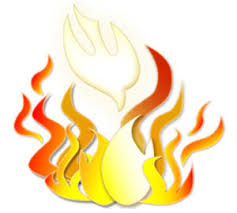 Today I am retelling the story of Pentecost based on the Acts 2:1-4

The Holy Spirit Comes at Pentecost

KEY WORDS:

wind			heaven	                    Pentecost

tongues of fire		Holy Spirit		other languages


Today you are going to create a story board about the story of Pentecost.
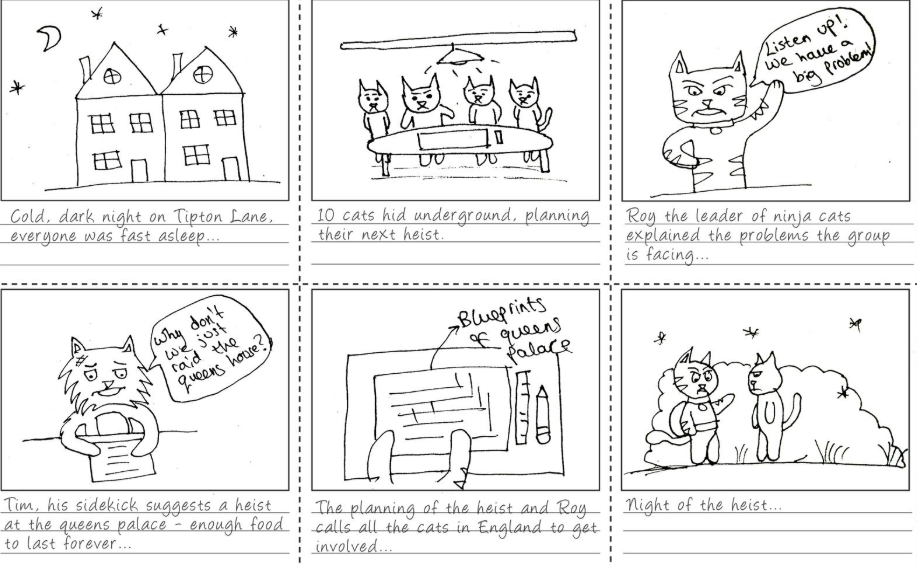 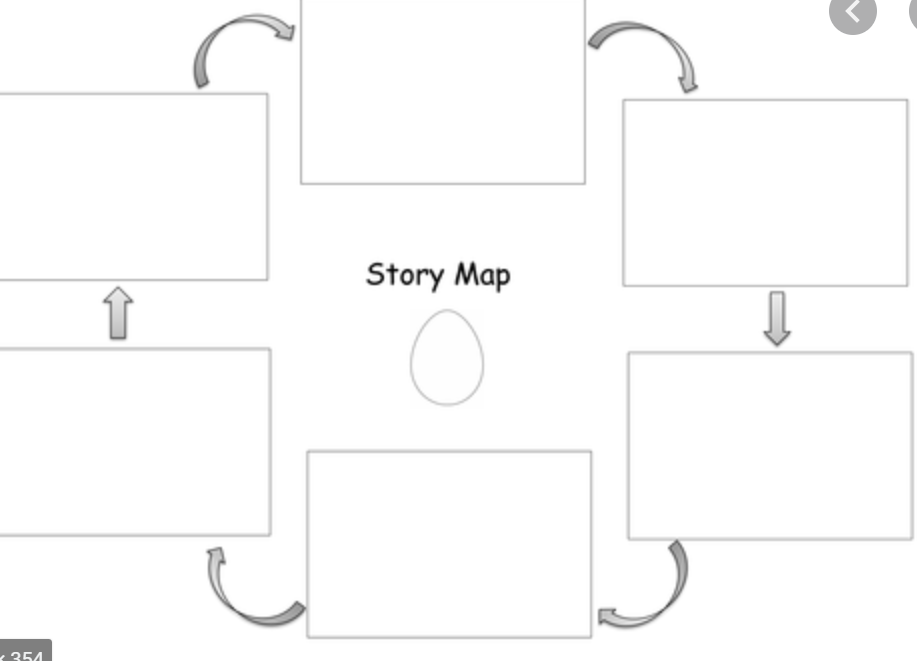